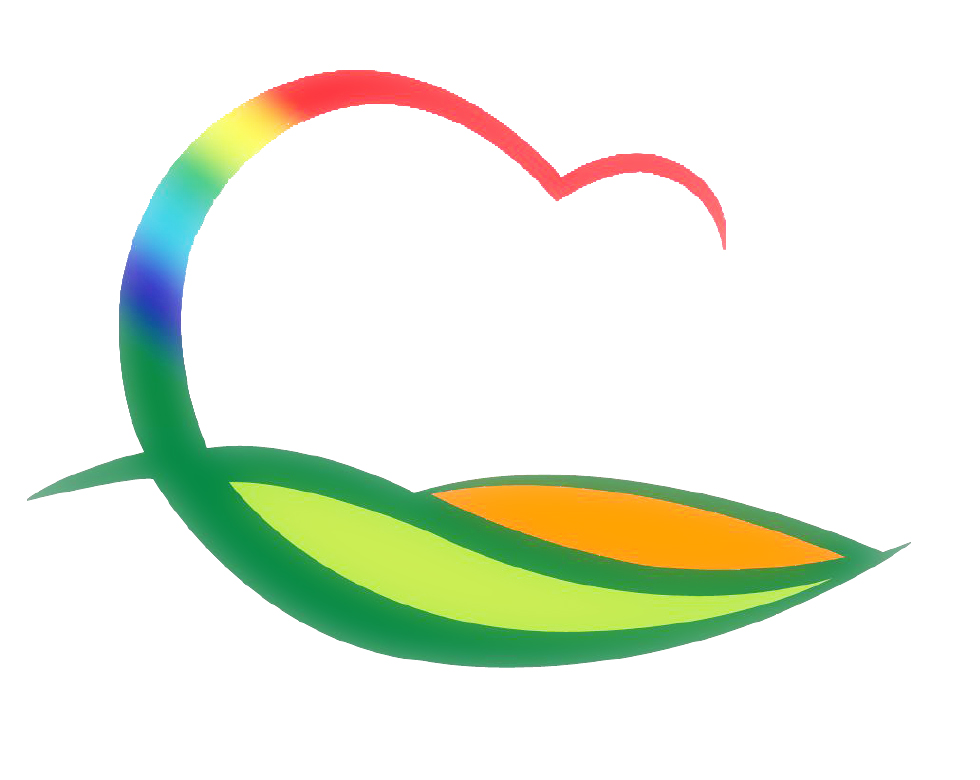 민  원  과
3-1. 2021. 1.1기준 개별공시지가  산정지가 검증
3. 15.(월) ~ 3. 19.(금) / 150,800필지 / 감정평가사(4명)
산정지가에 대한 가격타당성 여부
3-2. 2021년 영조물 등 공제회 가입 및 회비 납부
정기등록 총 1,859건 / 공제회비 320,000천원
   - 건물·시설물 재해복구 : 787건 / 118,800천원
   - 영조물 손해배상 : 1,072건 / 201,200천원
3-3. 2021년 지적재조사사업 추진
3. 15.(월) ~ / 산익,가동,묵정,가곡,수두지구 / 393백만원
지적재조사사업지구 측량 및 조사 수행